بسم الله الرحمان الرحيم ( قَالَ رَبِّ اشْرَحْ لِي صَدْرِي (25) وَيَسِّرْ لِي أَمْرِي (26) وَاحْلُلْ عُقْدَةً مِنْ لِسَانِي (27) يَفْقَهُوا قَوْلِي (28) ) صدق الله العظيم    سورة طه
1
University:  Med Kheider- Biskra-
Faculty of Economics and Management 
Level: Level: 1rd Year Master. Option:  Strategic Management
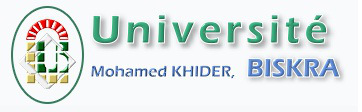 Course II:
SRTATEGIC MANAGEMENT TYPES
Prof: Reguia Abdelhamid Cherroun
Associate professsor
2
[Speaker Notes: Notre travail de recherche s’intitule : les différents mécanismes de contrôle et l’ impact du phénomène de l’enracinement des dirigeants sur la performance des firmes : cas Français]
Contents:
TYPES OF STRATEGIC MANAGEMENT:

Linear strategic management.
Adaptive strategic management.
Interpretive strategic management.
Expressive strategic management.
Transcendent strategic management.
3
[Speaker Notes: (En outre, La propriété des investisseurs institutionnels a aussi constitué une caractéristique actionnariale affectant la possibilité d’avoir une stratégie d’enracinement).]
1- Linear strategic management
Linear strategic management is the most common and conventional of the five types of strategy in business. Linear strategic management relies on building decision-making processes based on logic and rationality, allowing organizations to react effectively to unexpected changes and disruptions.
It’s important to note that the processes and plans created by linear strategic management rarely impact the products or services offered by an organization. Instead, strategic linear management seeks to respond to issues like increased competitive pressure with tactics like improved marketing, more sophisticated sales strategies, and enhanced customer service.
4
[Speaker Notes: La propriété managériale est utilisée par les dirigeants comme étant un moyen pour diluer l’efficacité des mécanismes de contrôle et réduire la probabilité de leurs remplacements. Ils affirment aussi que le dirigeant devient enraciné une fois qu’il détient 50% du capital de l’entreprise qu’il dirige. Ceci nous emmène à supposer que :]
1- Linear strategic management
This type involves clearly defined steps and a systematic approach, where strategies are formulated and implemented as planned. It is suitable for stable and predictable environments where long-term planning is feasible
5
[Speaker Notes: La propriété managériale est utilisée par les dirigeants comme étant un moyen pour diluer l’efficacité des mécanismes de contrôle et réduire la probabilité de leurs remplacements. Ils affirment aussi que le dirigeant devient enraciné une fois qu’il détient 50% du capital de l’entreprise qu’il dirige. Ceci nous emmène à supposer que :]
2- Adaptive strategic management
Adaptive management “ called also discriptive SM” aims to arm organizations with the ability to respond effectively to unexpected shifts or changes in their market or competitive environment.
	Adaptive strategic management hinges on implementing, reviewing, and iterating management strategies to continuously update, refine, and improve an organization’s approach to emerging challenges. Advantages gained by adaptive strategic management are by nature temporary and rely on continuing experimentation to maintain the edge they create over competitors.
6
[Speaker Notes: La propriété managériale est utilisée par les dirigeants comme étant un moyen pour diluer l’efficacité des mécanismes de contrôle et réduire la probabilité de leurs remplacements. Ils affirment aussi que le dirigeant devient enraciné une fois qu’il détient 50% du capital de l’entreprise qu’il dirige. Ceci nous emmène à supposer que :]
2- Adaptive strategic management
This focuses on how strategies should be formulated within the real-world context, emphasising flexibility and adaptation to changing conditions. It accounts for the complexities and unpredictabilities of business environments.
7
[Speaker Notes: La propriété managériale est utilisée par les dirigeants comme étant un moyen pour diluer l’efficacité des mécanismes de contrôle et réduire la probabilité de leurs remplacements. Ils affirment aussi que le dirigeant devient enraciné une fois qu’il détient 50% du capital de l’entreprise qu’il dirige. Ceci nous emmène à supposer que :]
3- Interpretive strategic management
The interpretive model focuses on understanding and implementing the mission and vision of the organization. Here, the organization is constantly seeking to evaluate itself to determine if it is satisfied with the direction and mission of the organization. An organization using the interpretive type of strategic management is more focused on adjusting the organization's mission to the changes in the internal and external environments than on adapting products and services. The interpretive model increases in complexity because it requires the organization's various constituencies to interact in a highly communicative and organized manner
8
[Speaker Notes: La propriété managériale est utilisée par les dirigeants comme étant un moyen pour diluer l’efficacité des mécanismes de contrôle et réduire la probabilité de leurs remplacements. Ils affirment aussi que le dirigeant devient enraciné une fois qu’il détient 50% du capital de l’entreprise qu’il dirige. Ceci nous emmène à supposer que :]
3- Interpretive strategic management
This approach promotes a commitment to adaptation based on continuous insights into the market, customer needs, and performance, which can give organizations a competitive edge over those relying on more linear approaches.
9
[Speaker Notes: La propriété managériale est utilisée par les dirigeants comme étant un moyen pour diluer l’efficacité des mécanismes de contrôle et réduire la probabilité de leurs remplacements. Ils affirment aussi que le dirigeant devient enraciné une fois qu’il détient 50% du capital de l’entreprise qu’il dirige. Ceci nous emmène à supposer que :]
4- Expressive Strategic Management
The expressive model of strategic management combines the adaptive and interpretive models previously described. An organization using the expressive strategic management type is focused on adapting to changes in the internal and external environments and constantly clarifying, communicating, and validating its mission and vision. The expressive model requires the highest degree of integration and coordination for organizational members and stakeholders. The expressive type is the ideal that most organizations strive to attain when engaged in strategic management.
10
[Speaker Notes: La propriété managériale est utilisée par les dirigeants comme étant un moyen pour diluer l’efficacité des mécanismes de contrôle et réduire la probabilité de leurs remplacements. Ils affirment aussi que le dirigeant devient enraciné une fois qu’il détient 50% du capital de l’entreprise qu’il dirige. Ceci nous emmène à supposer que :]
5- Transcendent strategic management
Transcendent strategic management is the highest level of strategic management. 
Organizations can adopt transcendent strategic management after they have successfully implemented and mastered the other four strategies. After gaining an in-depth understanding of the advantages and disadvantages of each strategic management style, they can then create a unique and multi-faceted strategy that incorporates the strengths of each of the four management styles
11
[Speaker Notes: La propriété managériale est utilisée par les dirigeants comme étant un moyen pour diluer l’efficacité des mécanismes de contrôle et réduire la probabilité de leurs remplacements. Ils affirment aussi que le dirigeant devient enraciné une fois qu’il détient 50% du capital de l’entreprise qu’il dirige. Ceci nous emmène à supposer que :]
شكرا
Thank you
https://medallionpartnersinc.com/what-are-the-5-types-of-strategic-management/
https://timespro.com/blog/what-is-strategic-management-and-what-are-its-types#types-of-strategic-management
https://www.linkedin.com/pulse/5-types-strategic-management-kenneth-j-clough-phd#:~:text=The%20interpretive%20model%20focuses%20on,and%20mission%20of%20the%20organization.